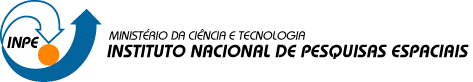 ANÁLISE DO USO DOS DADOS DE LUZES NOTURNAS PARA ESTIMATIVA E DISTRIBUIÇÃO ESPACIAL DA POPULAÇÃO: ESTUDO PARA A REGIÃO METROPOLITANA DO VALE DO PARAÍBA E LITORAL NORTE, SÃO PAULO, BRASIL.
Ana Carolina de Faria Santos – 138592
ana.faria@inpe.br
Análise Espacial de Dados Geográficos – SER301
Dr. Antonio Miguel V. Monteiro e Dr. Eduardo G. Camargo
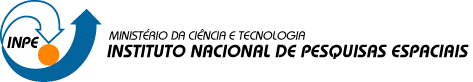 MOTIVAÇÃO
Processo de Urbanização
	Aumento da populacional
  Aumento do Uso e Cobertura Urbanos

Luzes Noturnas  


Estimativa populacional
Extensão Urbana;
Atividade Socioeconômica
Correlação com outros dados
Modelagem Espacial → Regressão
INTRODUÇÃO
01
[Speaker Notes: Luzes noturnas é um indicador de extensão urbana e atvdd humana]
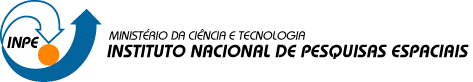 OBJETIVO
Analisar a relação dos dados de Uso e Cobertura do Solo com os dados de luzes noturnas e dados populacionais para estimativa populacional utilizando Modelos de Regressão Linear e Geograficamente Ponderada.
INTRODUÇÃO
02
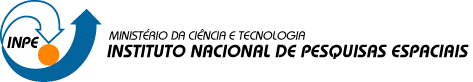 ÁREA DE ESTUDO
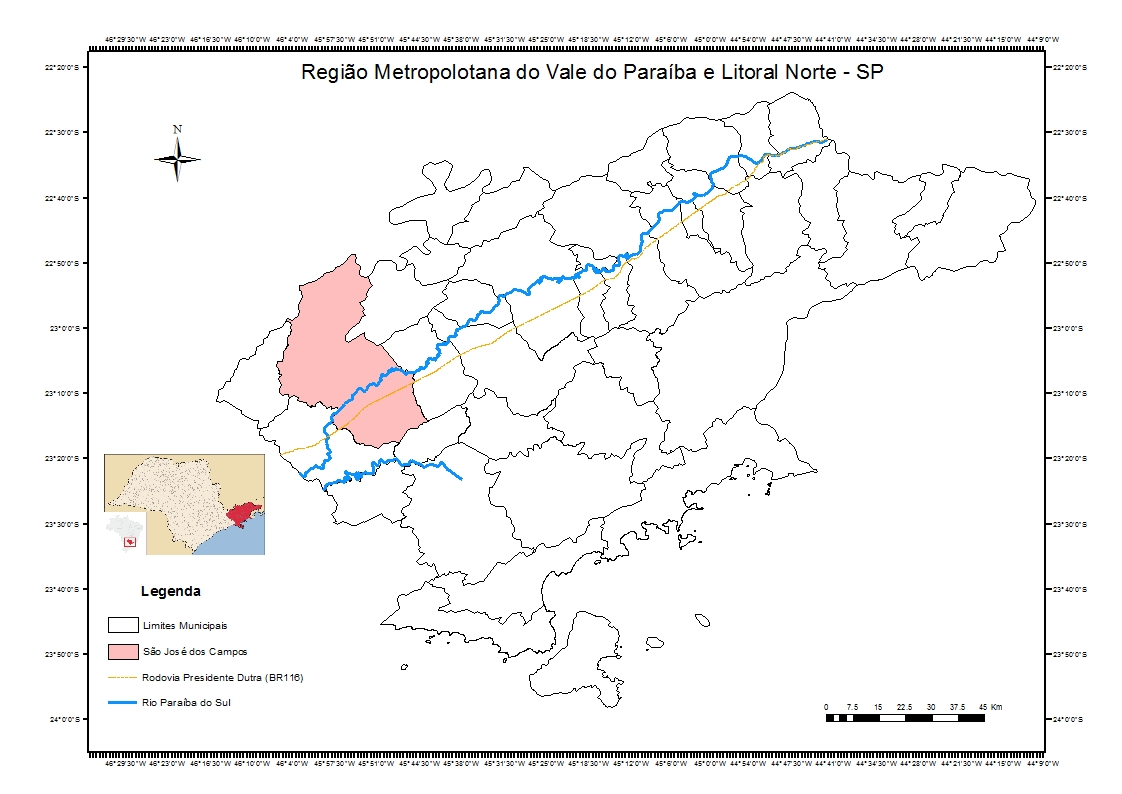 MATERIAIS E MÉTODO
03
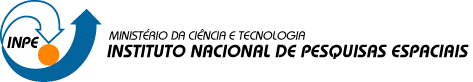 DADOS DE ENTRADA
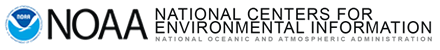 Luzes Noturnas
Satélite Suomi-NPP
Sensor VIIRS
Day/Night Band (DNB) 0,5 a 0,9 µm
Versão 1 da Composição Mensal → Julho de 2012
Média dos valores de radiância (nanoWatt/cm²/sr). 
Resolução Espacial →  ̴ 500 metros
Populacionais
Censo Demográfico 2010
IBGE
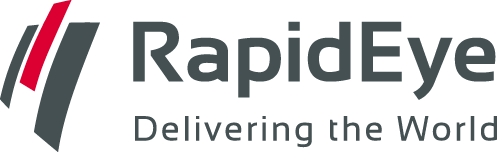 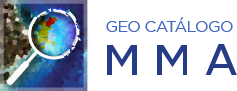 Uso e Cobertura da Terra
Autoral
6 tiles – 2012
5 bandas espectrais; 
Resolução Radiométrica → 12 bits;
Resolução Espacial → 5 metros
MATERIAIS E MÉTODO
04
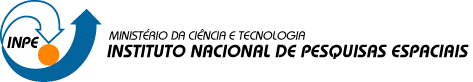 METODOLOGIA
Fase 0
Preparação dos Dados
Agregação dos Dados
Classificação
Etapa 1 – Análise Exploratória
Fase 1
Estimativa População
(Luzes Noturnas e População)
Regional
Etapa 2 – Regressão Linear
Etapa 3 – Análise Espacial
Municipal
Etapa 4 – GWR
Etapa 1 – Análise Exploratória
Etapa 2 – Regressão Linear
Fase 2
Estimativa População
(Adição Uso e Cobertura)
Municipal
Etapa 3 – Análise Espacial
Etapa 4 – GWR
MATERIAIS E MÉTODO
05
[Speaker Notes: 20 amostras de aquisição
Pontos associados às classes e identificado na referência se condizia com a classe]
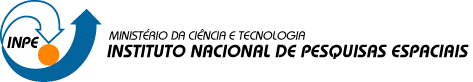 METODOLOGIA
Fase 0
Preparação dos Dados
Agregação dos Dados
Classificação
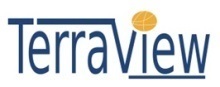 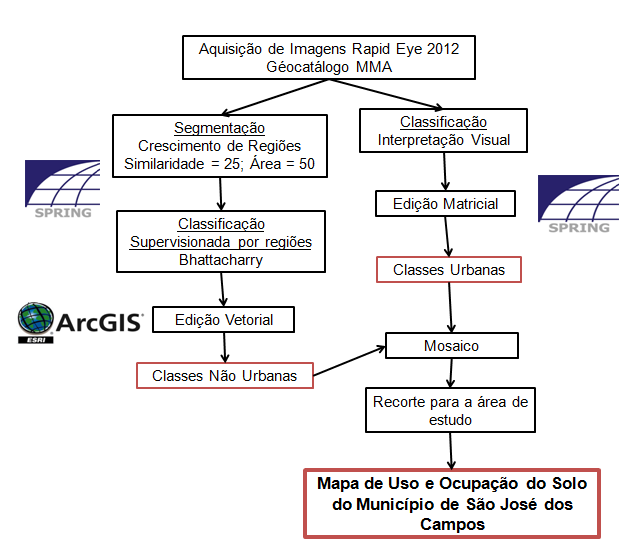 Espaço Celular:
Regional → 5 km²
Municipal → 1km²
Fase 1
Estimativa População
(Luzes Noturnas e População)
Luzes Noturnas → Soma dos Valores de Radiância
 População → Soma Ponderada pela Área
 Uso e Cobertura Porcentagem de cada Classe
Fase 2
Estimativa População
(Adição Uso e Cobertura)
MATERIAIS E MÉTODO
06
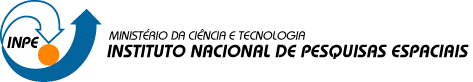 METODOLOGIA
Fase 0
Preparação dos Dados
Regional e Municipal
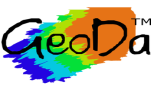 Relação Linear
Histograma
Scatter Plot
Etapa 1 – Análise Exploratória
Fase 1
Estimativa População
(Luzes Noturnas e População)
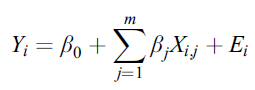 Etapa 2 – Regressão Linear
Análise de Resíduos
Índice de Moran
LISA
Etapa 3 – Análise Espacial
Fase 2
Estimativa População
(Adição Uso e Cobertura)
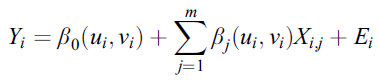 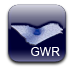 Etapa 4 – GWR
MATERIAIS E MÉTODO
07
[Speaker Notes: A realização do modelo de regressão local foi realizada no Software GWR4, no qual foi utilizado uma Função Gaussiana com largura de banda adaptável, isto é, largura menor em áreas com alta densidade de dados e maiores em áreas com menor densidade de dados, cuja largura de banda foi selecionada com auxílio do próprio software que se baseou no menor valor do Akaike Information Criterion (AICc).]
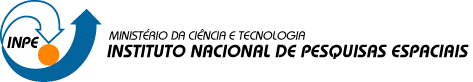 METODOLOGIA
Fase 0
Preparação dos Dados
Municipal
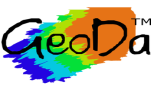 Relação Linear
Histograma
Scatter Plot
Etapa 1 – Análise Exploratória
Fase 1
Estimativa População
(Luzes Noturnas e População)
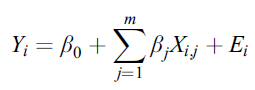 Etapa 2 – Regressão Linear
Análise de Resíduos
Índice de Moran
LISA
Etapa 3 – Análise Espacial
Fase 2
Estimativa População
(Adição Uso e Cobertura)
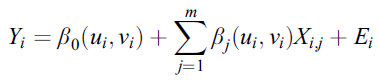 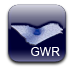 Etapa 4 – GWR
MATERIAIS E MÉTODO
08
[Speaker Notes: Melhor modelo definido pela comparação dos valores de R² ajustado e AIC
R² ajustado quanto maior seu valor Melhor habilidade das variáveis explicativas interpretarem as variáveis respostas 
AIC  quanto menor, melhor o Modelo descreve os dados observados]
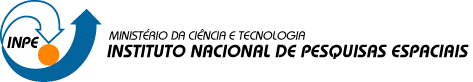 Fase 0
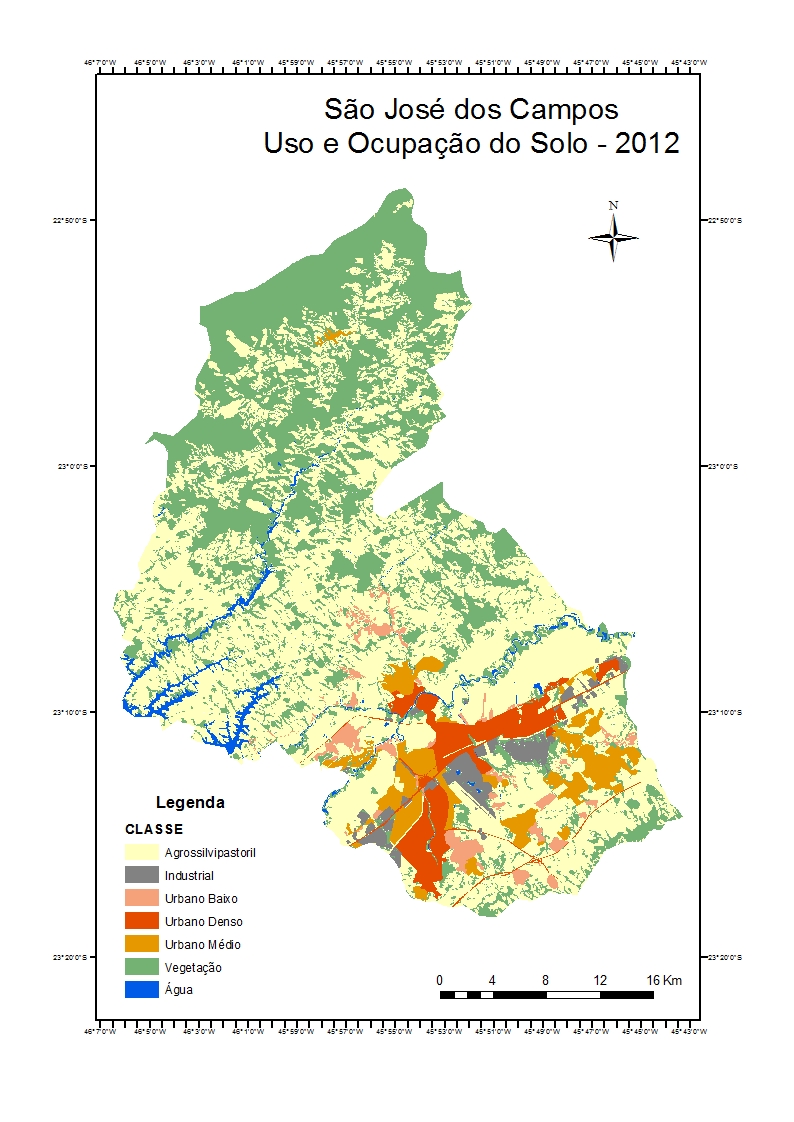 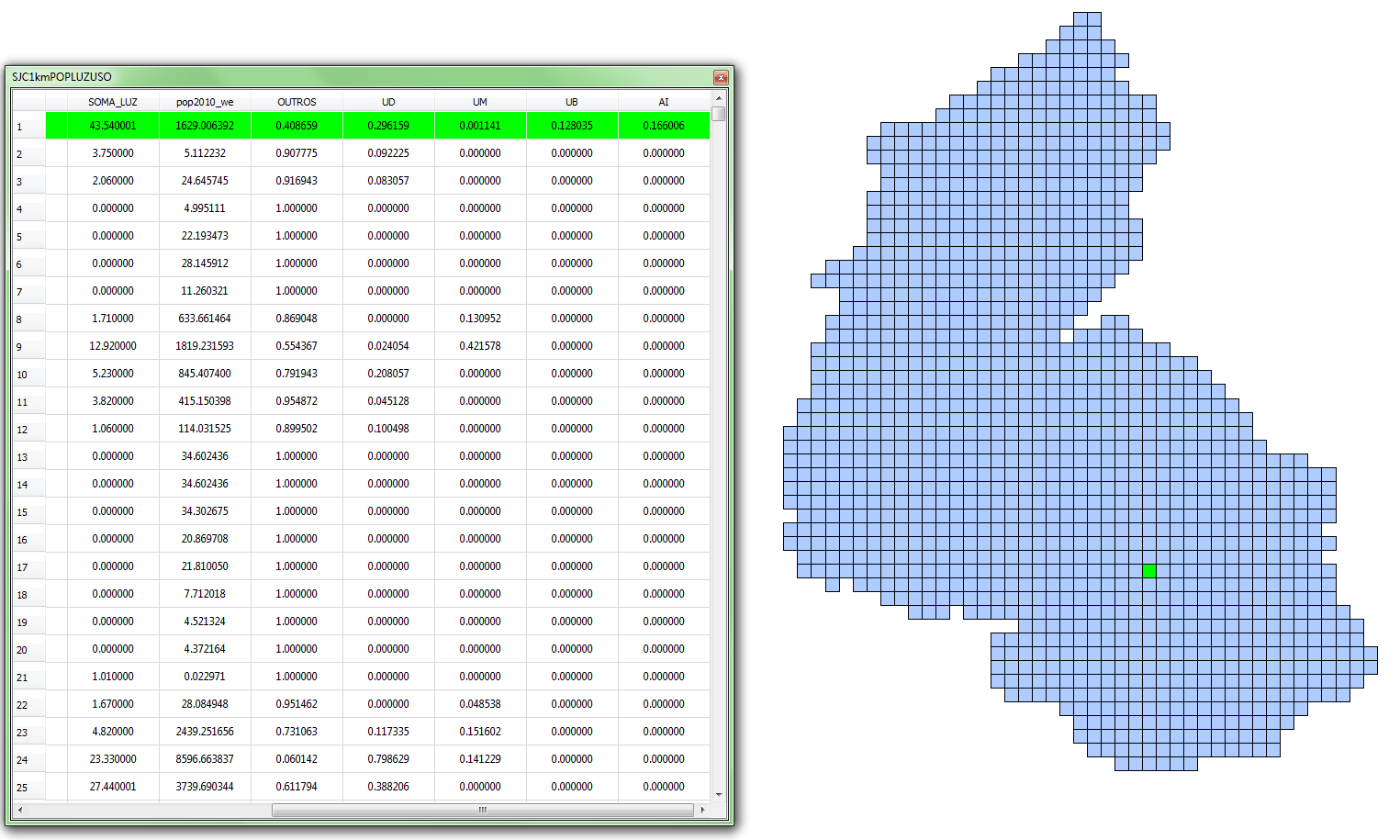 RESULTADOS
09
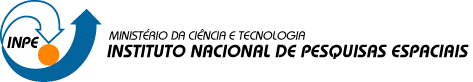 Fase 1
Regional
Etapa 1 – Análise Exploratória
R² = 0,835
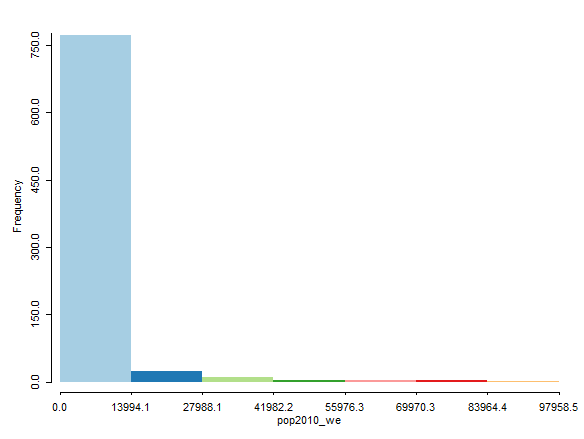 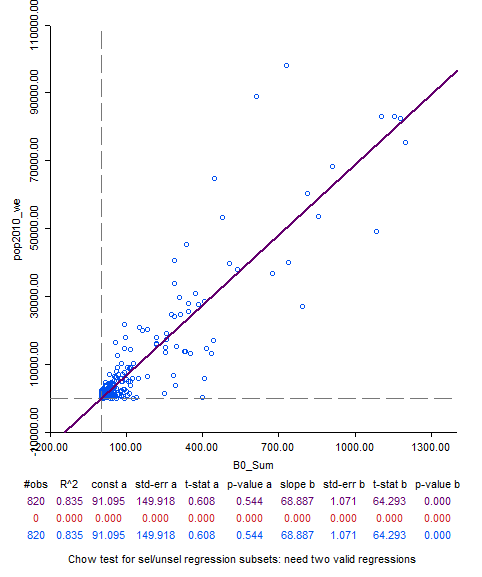 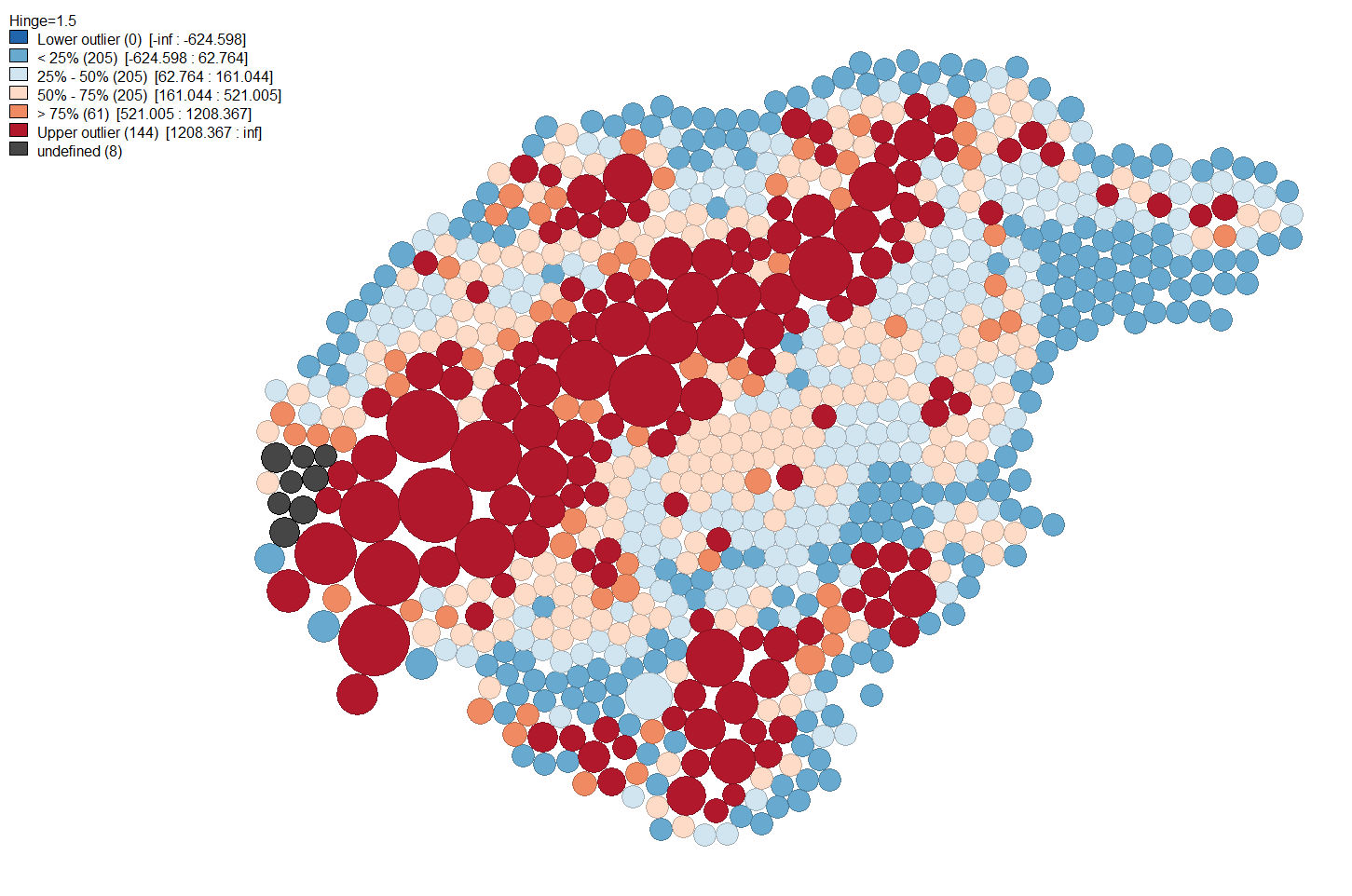 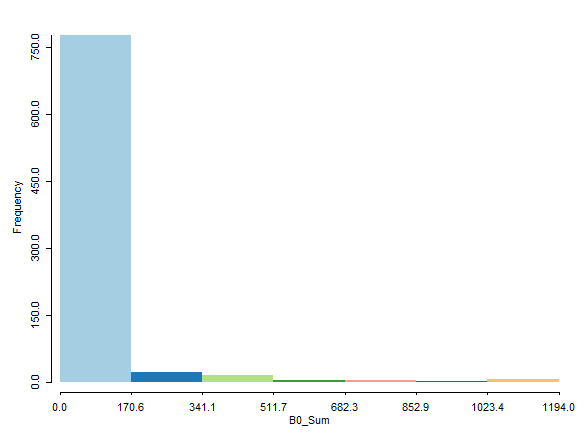 RESULTADOS
10
[Speaker Notes: Cartograma – quanto maior a bola, maior o valor de luz e quanto mais vermelho, mais população
Correlação significativa]
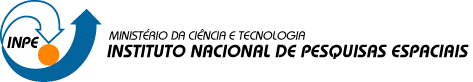 Fase 1
Regional
Etapa 2 – Regressão Linear
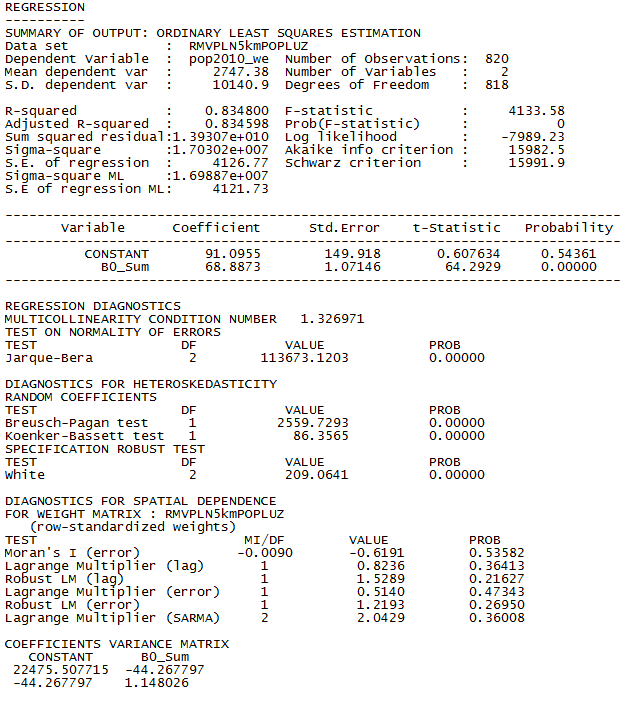 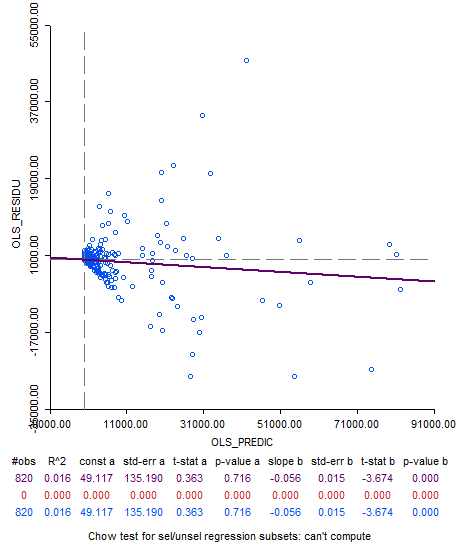 RESULTADOS
11
[Speaker Notes: Cartograma – quanto maior a bola, maior o valor de luz e quanto mais vermelho, mais população
Correlação significativa]
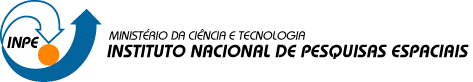 Fase 1
Regional
Etapa 3 – Análise Espacial
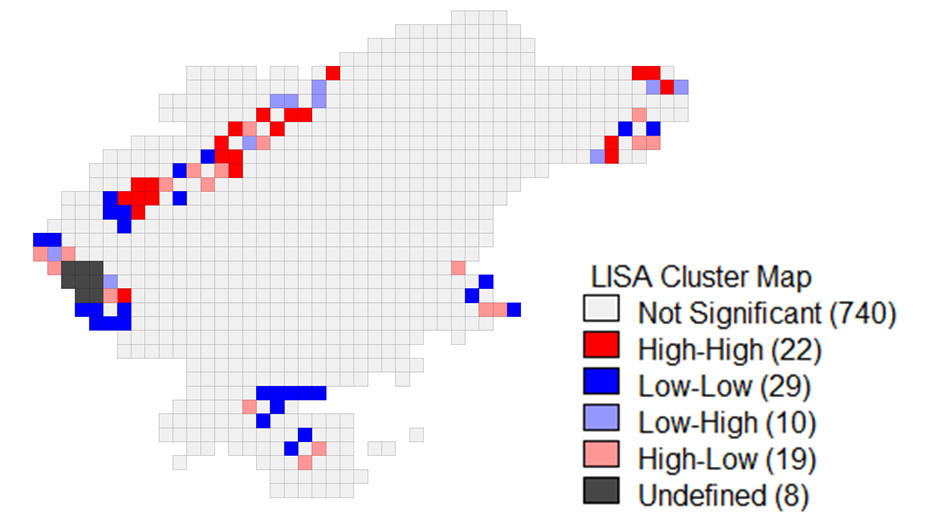 Índice de Moran = 0,048
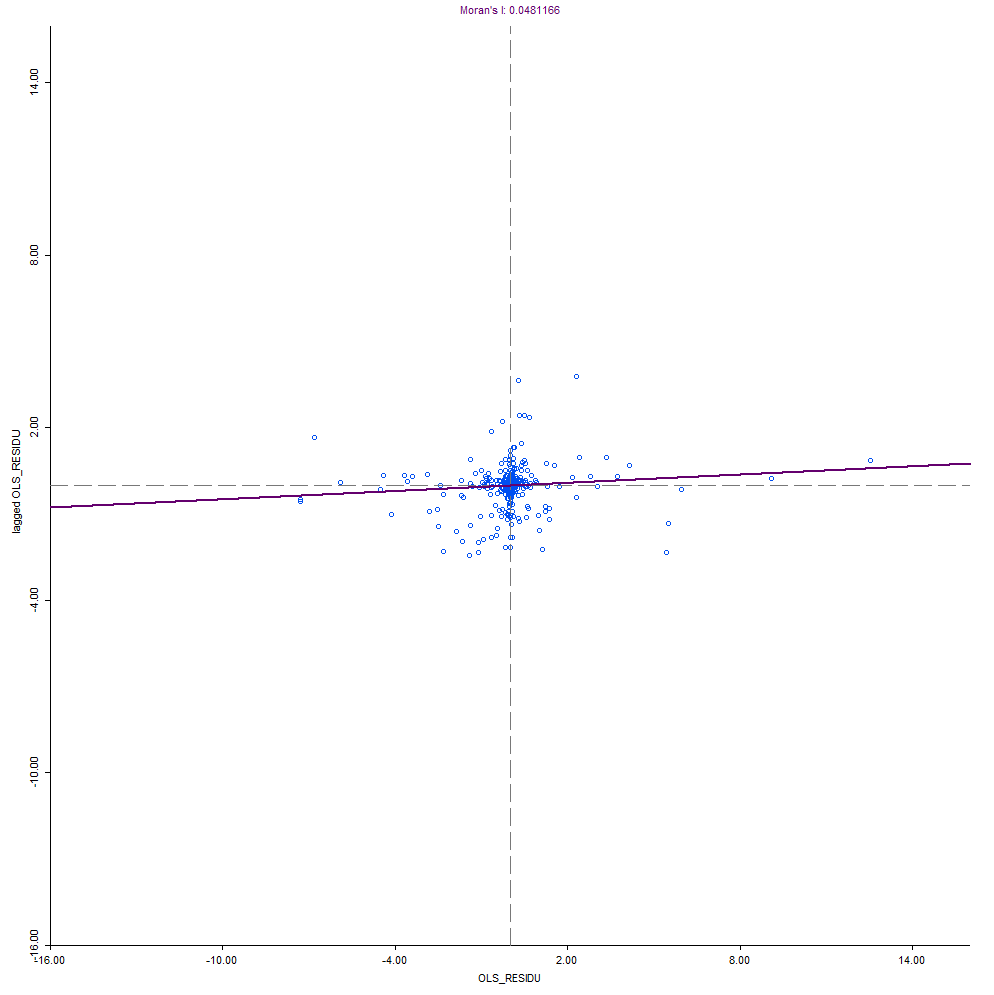 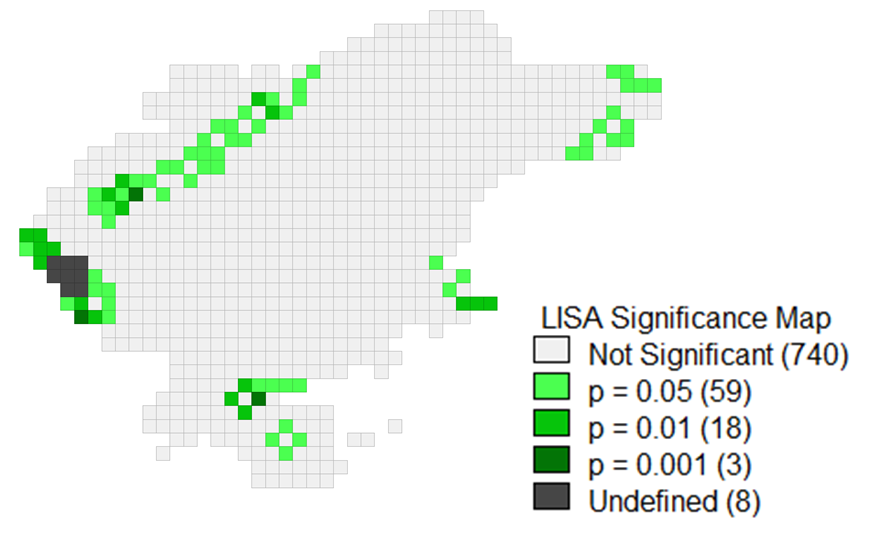 RESULTADOS
12
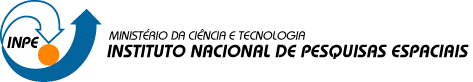 Fase 1
Regional
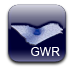 Etapa 4 – GWR
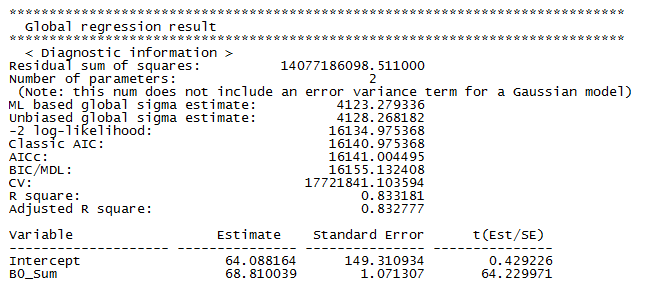 Não houve diferença significativa nos valores de R² ajustado e AIC
RESULTADOS
13
[Speaker Notes: AIC ta maior e o R² não está tão maior assim]
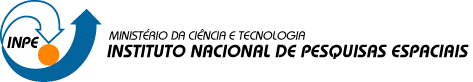 Fase 1
Municipal
Etapa 1 – Análise Exploratória
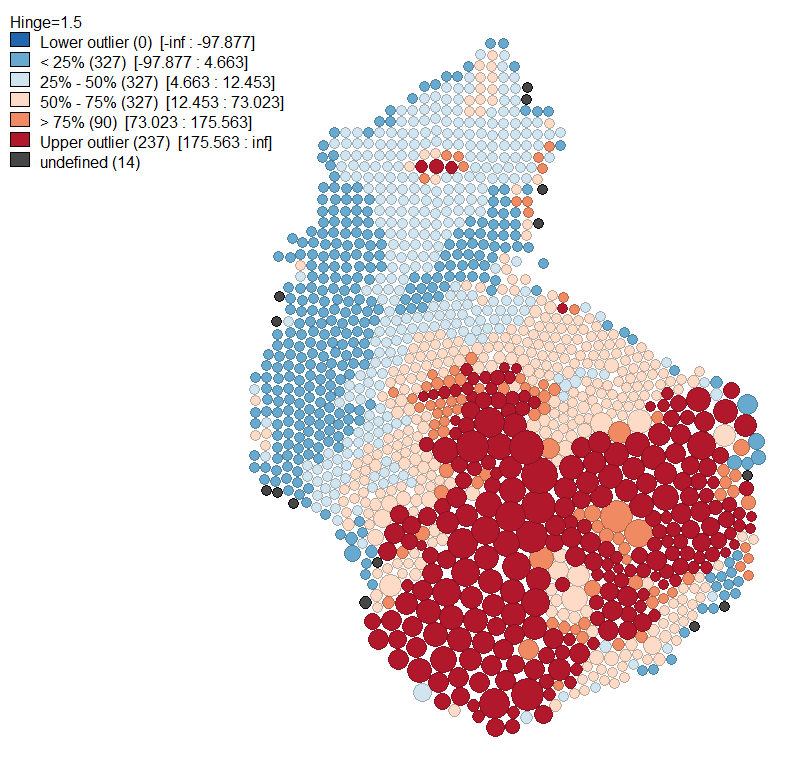 R² = 0,502
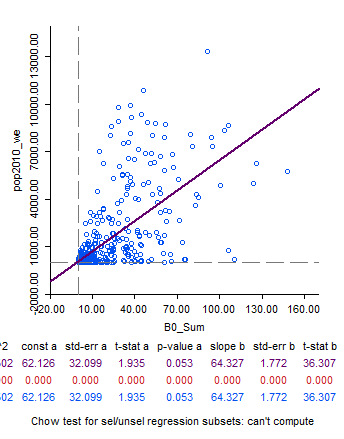 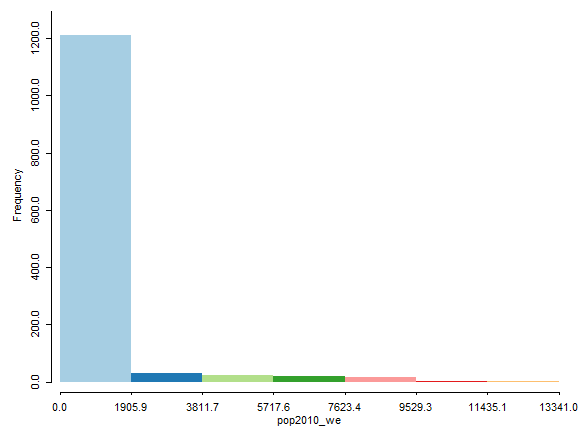 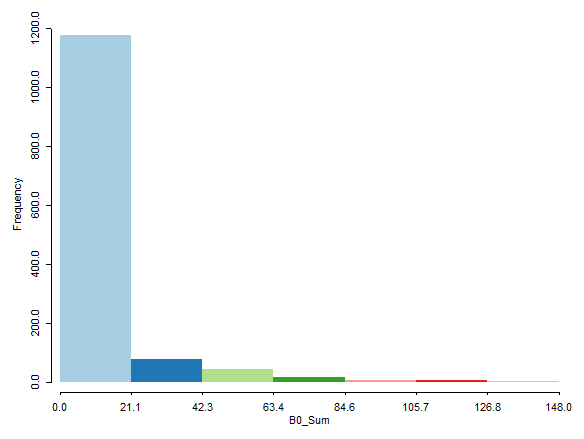 RESULTADOS
14
[Speaker Notes: Cartograma – quanto maior a bola, maior o valor de luz e quanto mais vermelho, mais população
Correlação significativa]
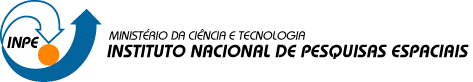 Fase 1
Municipal
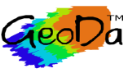 Etapa 2 – Regressão Linear
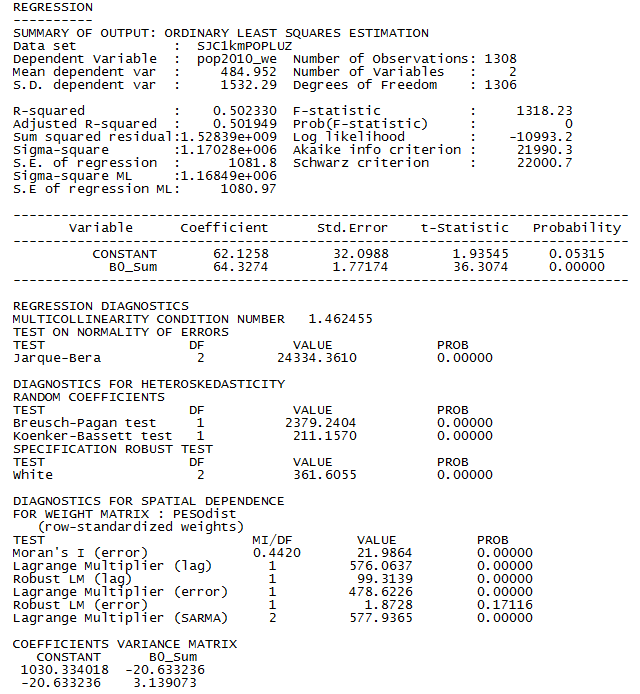 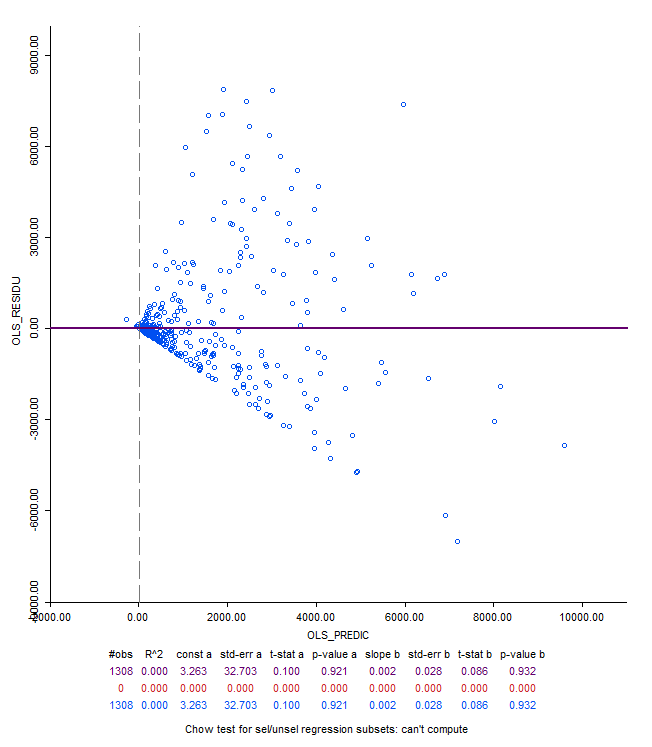 RESULTADOS
15
[Speaker Notes: Teste indica heterocedasticidade
Dados não são normais – partiu do pressuposto da linearidade e prosseguiu a análise]
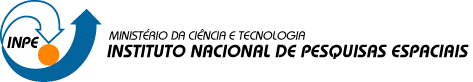 Fase 1
Municipal
Etapa 3 – Análise Espacial
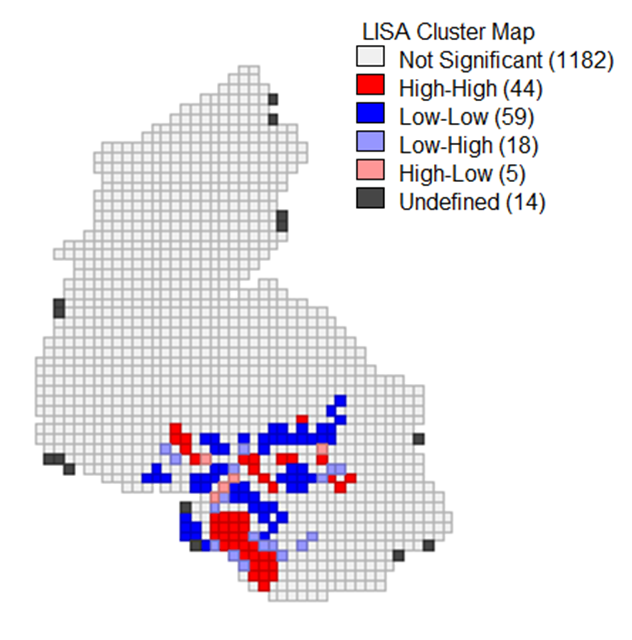 Índice de Moran = 0,373
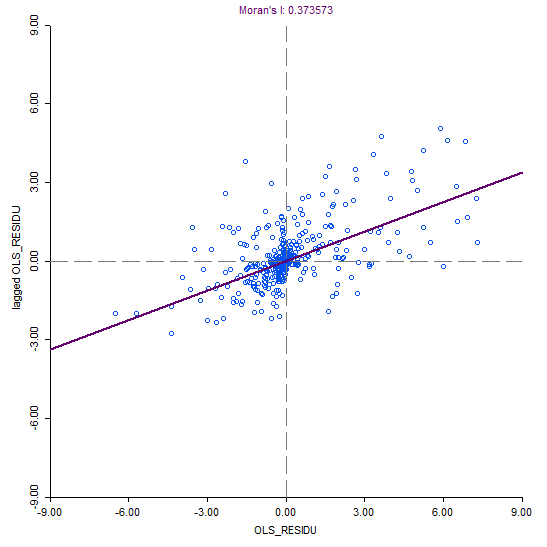 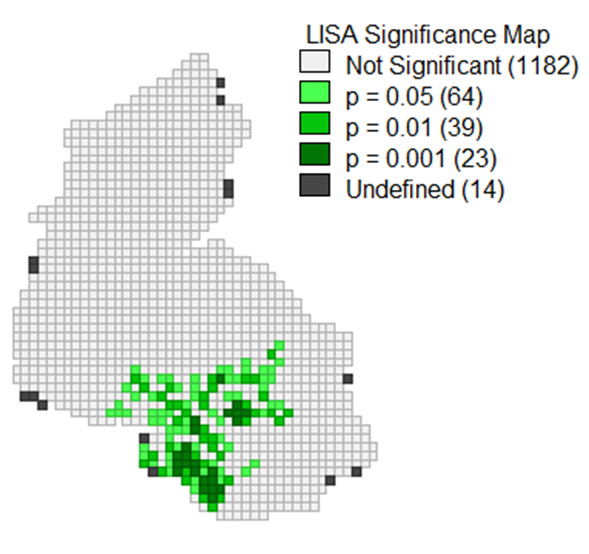 RESULTADOS
16
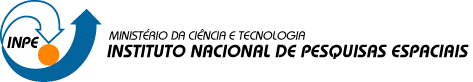 Fase 1
Municipal
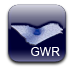 Etapa 4 – GWR
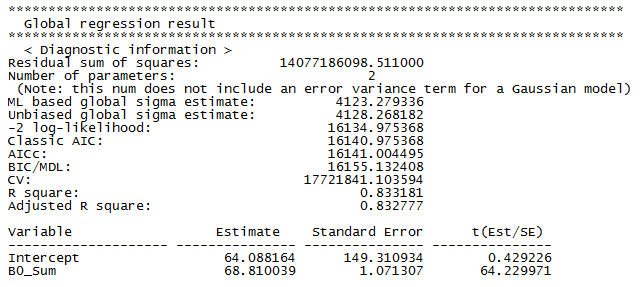 R² ajustado maior → GWR tem melhor habilidade das variáveis explicativas interpretarem as variáveis respostas 
 AIC menor → Modelo GWR descreve melhor os dados observados
HUILEI, L. et al. Urbanization impact on landscape patterns in Beijing City, China: A spatial heterogeneity perspective. Ecological Indicators, v. 82, p. 50-60, 2017.
RESULTADOS
17
[Speaker Notes: Onde o Beta1 estimado é maior, indica maior adensamento]
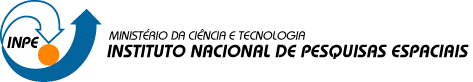 Fase 2
Etapa 1 – Análise Exploratória
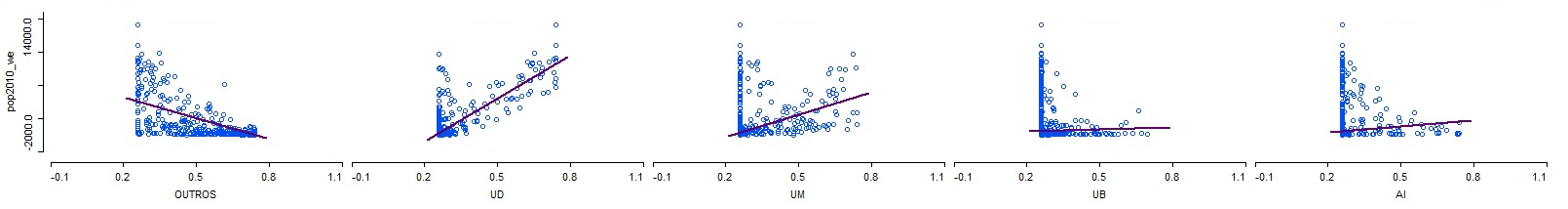 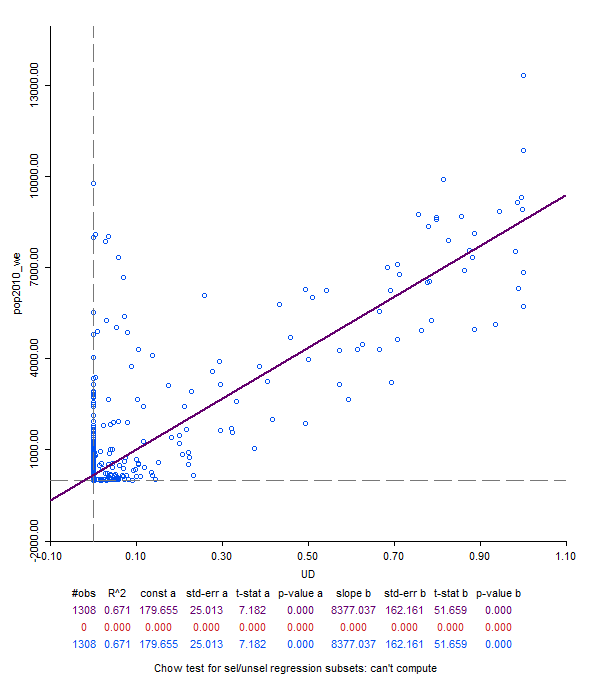 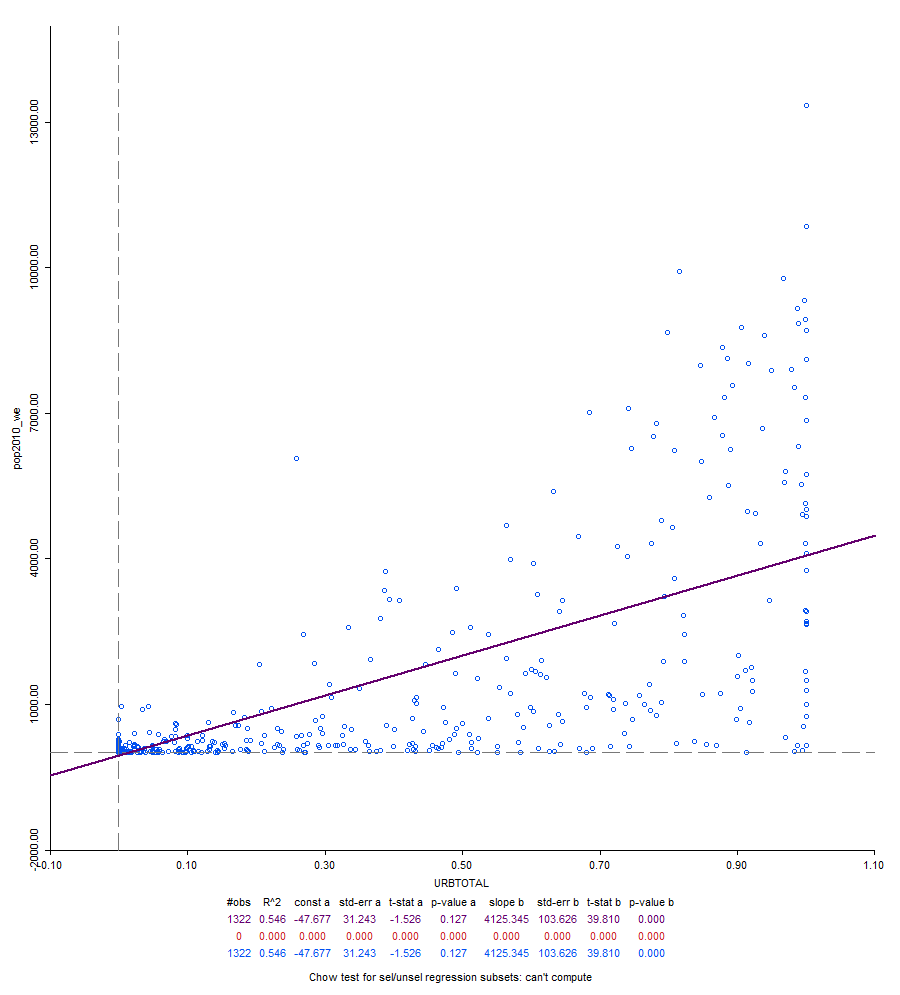 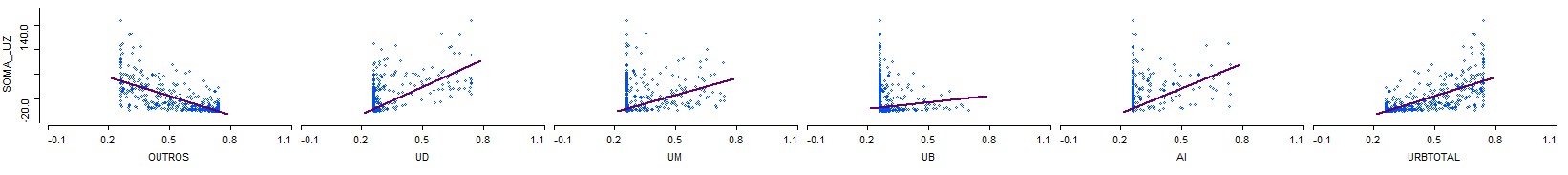 R² = 0,546
R² = 0,671
RESULTADOS
18
[Speaker Notes: UrbTotal com Luzes – R² = 0.630
UD com Luzes – R² = 0,398]
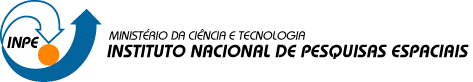 Fase 2
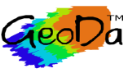 Etapa 2 – Regressão Linear
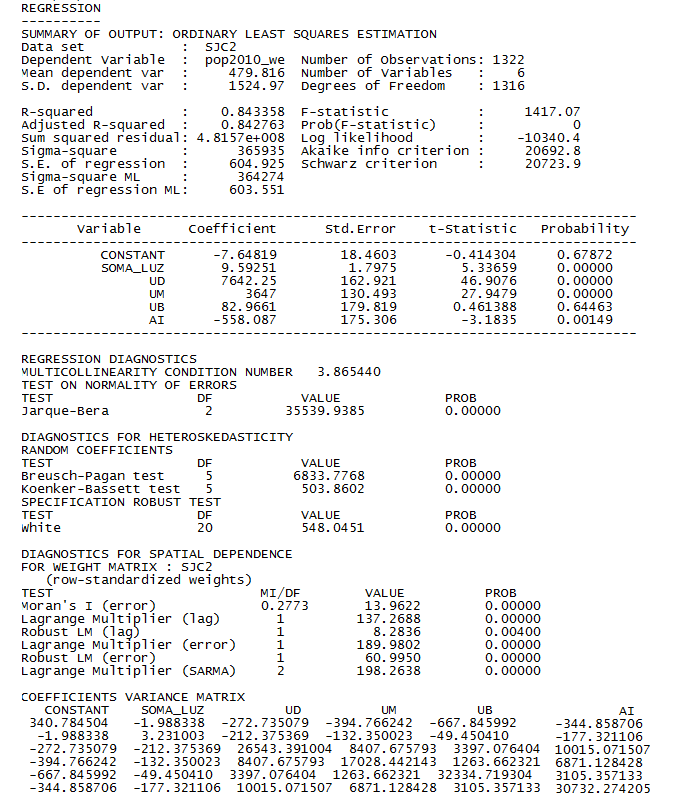 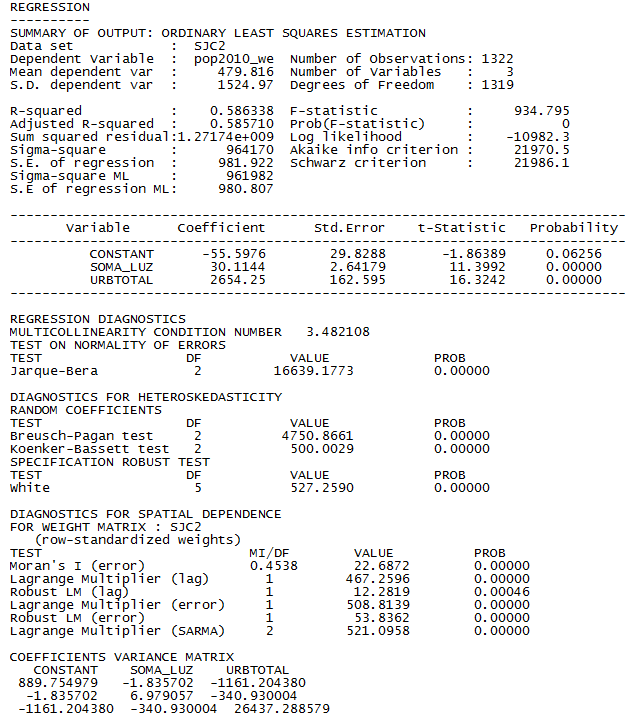 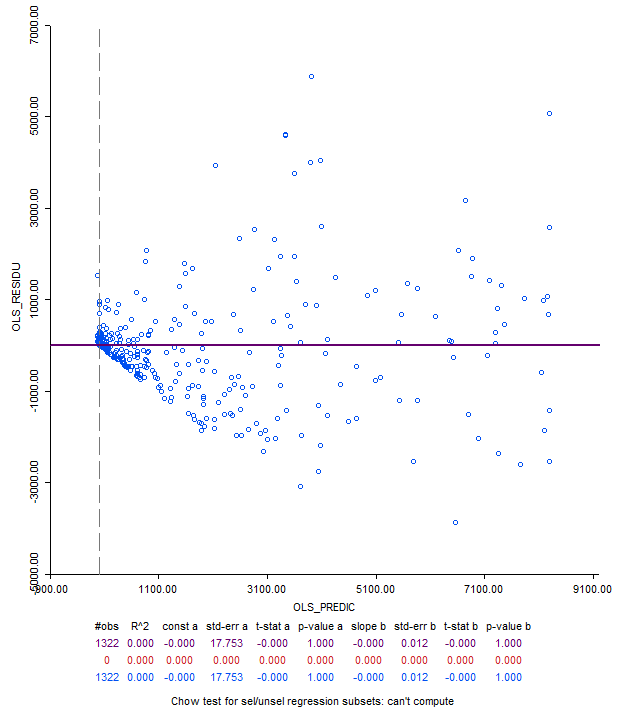 RESULTADOS
19
[Speaker Notes: Avaliou-se somando as área consideradas urbanas e com as variaveis individualmente, e com as variaveis individuais o R² ficou melhor, usou-se essa.]
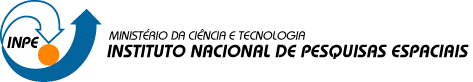 Fase 2
Etapa 3 – Análise Espacial
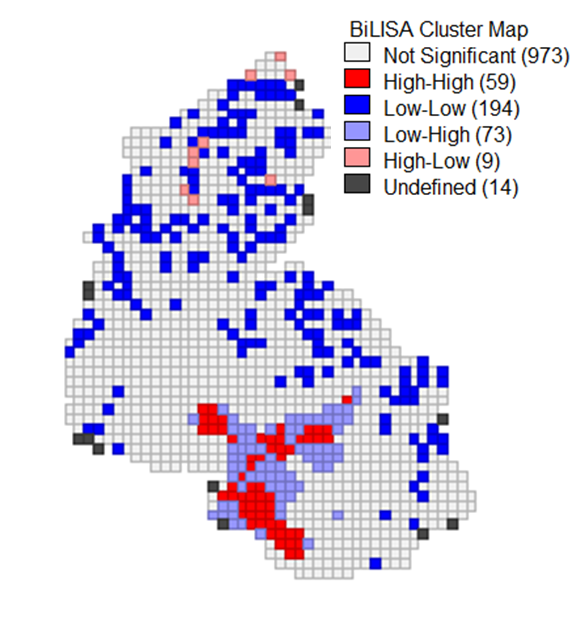 Índice de Moran = 0,027
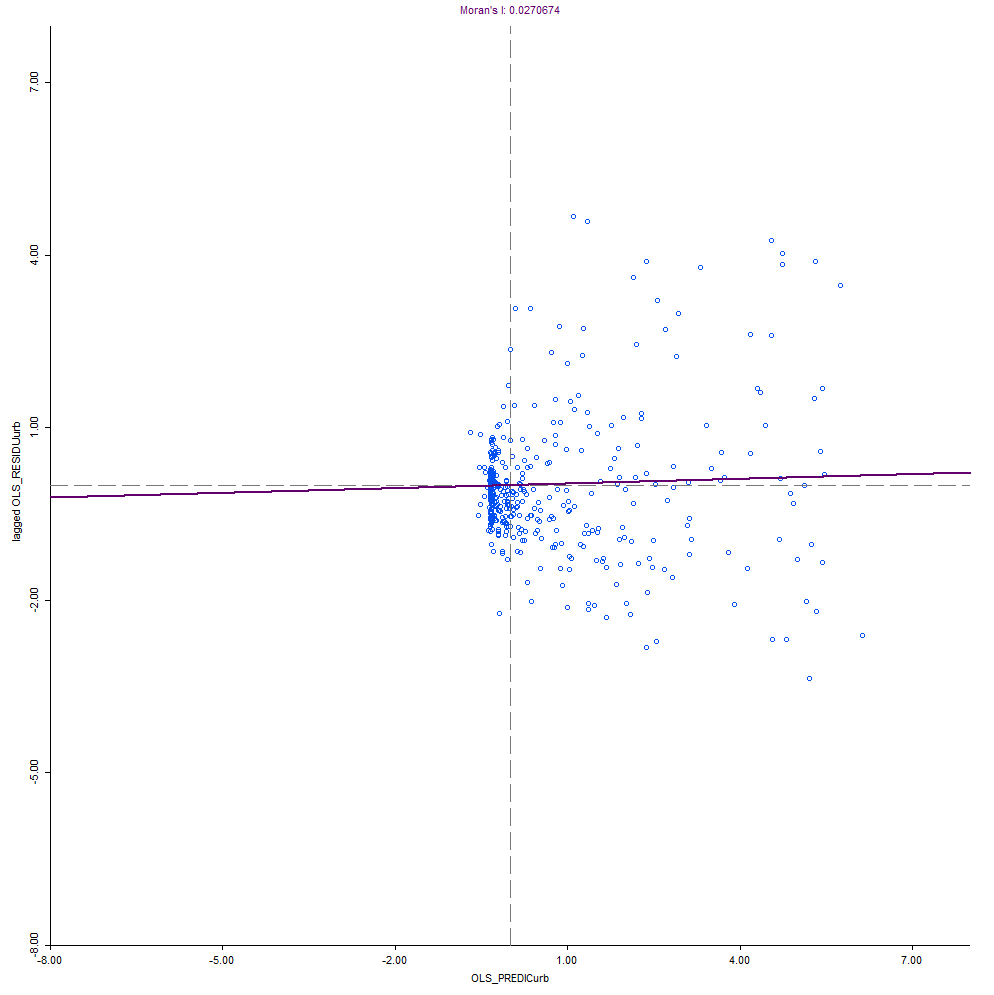 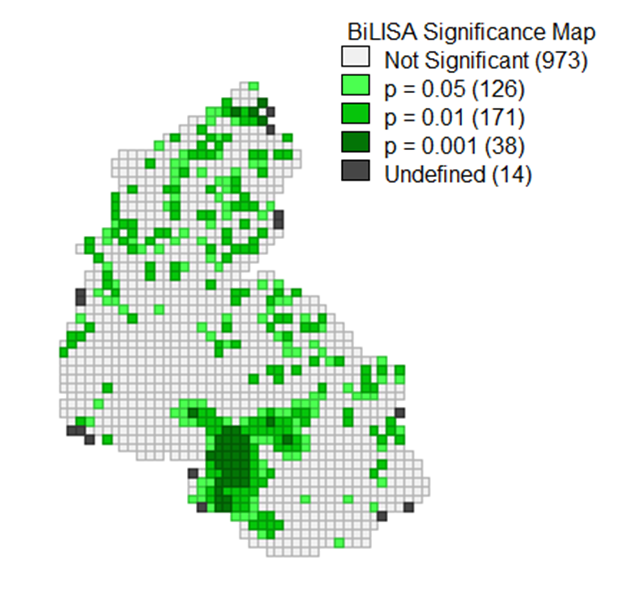 RESULTADOS
20
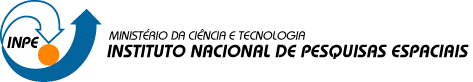 Fase 2
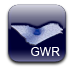 Etapa 4 – GWR
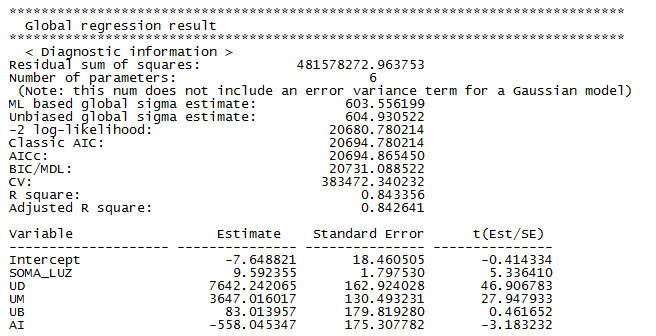 Não houve diferença significativa nos valores de R² ajustado e AIC
RESULTADOS
21
[Speaker Notes: Não houve diferença significativa, de modo que ambos os modelos seriam satisfatórios para modelar a estimativa da população. Provavelmente pq a área com dependência espacial não é tão grande assim]
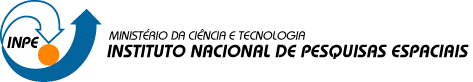 CONSIDERAÇÕES FINAIS
Alta correlação entre os três tipos de dados


 Modelo GWR apresentou resultado mais satisfatórios
 Não tão significativos na Fase 2


 A adição de dados de Uso do Solo não foi significativa


 Superestimação e Subestimação dos extremos 
 Agregação do Dados
 Normalização
CONCLUSÃO
22
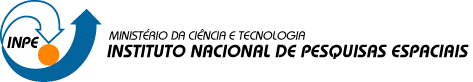 OBRIGADA!
Ana Carolina de Faria Santos
Análise Espacial de Dados Geográficos – SER301
Dr. Antonio Miguel V. Monteiro e Dr. Eduardo G. Camargo